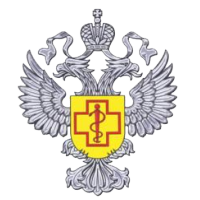 «О типовых нарушениях, выявленных при проведении контрольно-надзорных мероприятий в 3 квартале 2017 года»
Н.В. Трусов
Заместитель начальника ОСН
Управления Роспотребнадзора по ХМАО - Югре
12 октября 2017 г.
Типовые нарушения выявленные на объектах общественного питания
Всего объектов с выявленными нарушениями – 24.
Всего выявлено нарушений – 70, в том числе:
1. Нарушение требований обработки и хранения  столовой посуды и приборов – 7 (10,0%);
2. Нарушение условий хранения пищевой продукции – 6 (8,6%);
    - Нарушение дезинфекционного режима – 6 (8,6%);
    - Нарушение требований, предъявляемых к уборочному инвентарю и его хранению – 6 (8,6%);
    - Несвоевременное обучение, медицинский осмотр, вакцинация – 6 (8,6%);
3. Отсутствие маркировочных ярлыков – 4 (5,7%);
    - Нарушение поточности – 4 (5,7%);
    - Нарушение требований, предъявляемых к разделочному инвентарю – 4 (5,7%);
4. Нарушение требований к отделке и содержанию помещений – 3 (4,3%);
    - Нарушение требований обращения с отходами – 3 (4,3%);
    - Нарушение требований к вентиляции – 3 (4,3%);
5. Проведение производственного контроля – 2 (2.9%);
    - В меню отсутствуют необходимые сведения о блюде – 2 (2.9%);
    - Продовольственное сырье и (или) готовые блюда не отвечают требованиям – 2 (2.9%);
     - Размещение и разгрузка товара – 2 (2.9%);
     - Условия соблюдения персоналом личной гигиены – 2 (2.9%); 
     - Нарушения ведения документации (журналов) – 2 (2.9%);
     - Не проводится дезинсекция и дератизация помещений – 2 (2.9%).
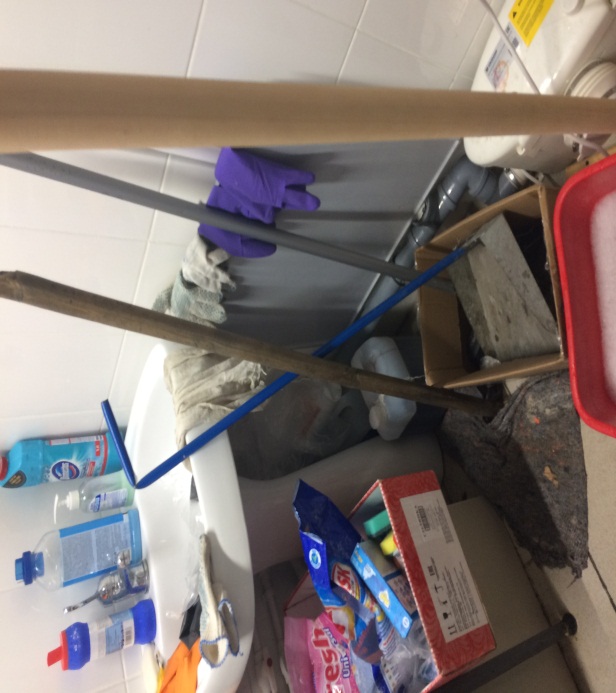 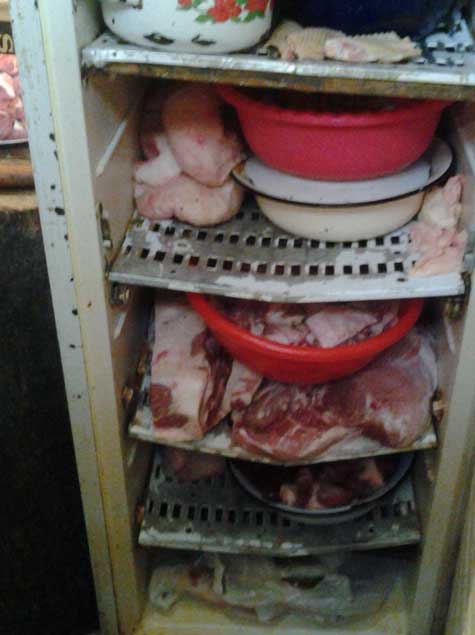 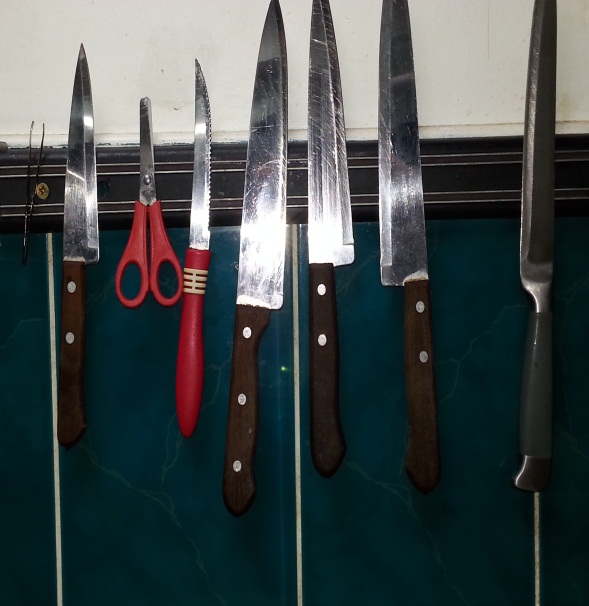 Типовые нарушения выявленные на объектах продовольственными товарами
Всего объектов с выявленными нарушениями – 40.
Всего выявлено нарушений – 147, в том числе:
1. Нарушение условий хранения пищевой продукции – 29 (19,7%); 
2. Проведение производственного контроля – 15 (10,2%);
3. Несвоевременное обучение, медицинский осмотр, вакцинация персонала – 13 (8,8%);
4. Нарушение требований проведения уборки и дезинфекционных мероприятий – 13 (8,2%);
5. Отсутствие этикеток (ярлыков) или наличия на этикетке (листе-вкладыше) информации, наносимой в соответствии с требованиями законодательства Российской Федерации, а также нормативной и технической документации – 11 (7,5%);
6. Реализация продукции и стекшим сроком годности – 7 (4,8%);
    - Нарушение требований, предъявляемых к уборочному инвентарю и его хранению – 7 (4,8%);
7. Нарушение требований, предъявляемых к санитарной одежде продавцов – 6 (4,1%);
    - Нарушение требований обращения с отходами – 6 (4,1%);
8. Отсутствие единообразных и четко оформленных ценников – 5 (3,4%);
    - Нарушение требований размещения – 5 (3,4%);
9. Нарушение требований, предъявляемых к разделочному инвентарю – 4 (2,7 %);
    - Условия соблюдения персоналом личной гигиены  – 4 (2,7 %);
10. Нарушение закона № 15-ФЗ «Об охране здоровья граждан от воздействия окружающего табачного дыма и последствий потребления табака» – 3 (2,0%);
    - На вывеске отсутствует необходимая информация – 3 (2,0%);
    - Не проводится дезинсекция и дератизация помещений – 3 (2,0%);
    - Продовольственное сырье и пищевые продукты без документов, подтверждающих их качество и безопасность  – 3 (2,0%);
    - Нарушение требований к отделке помещений – 3 (2,0%).
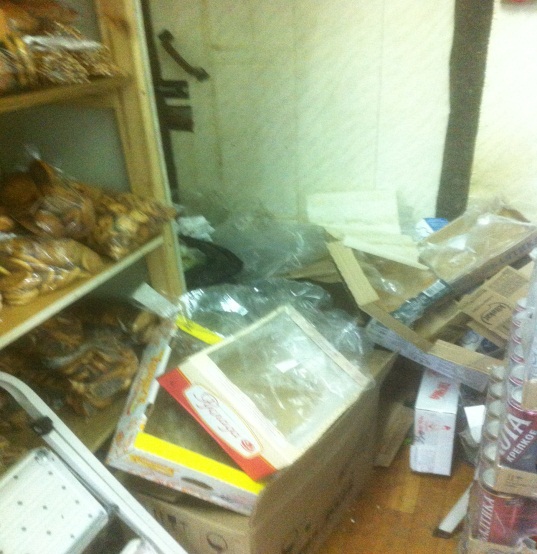 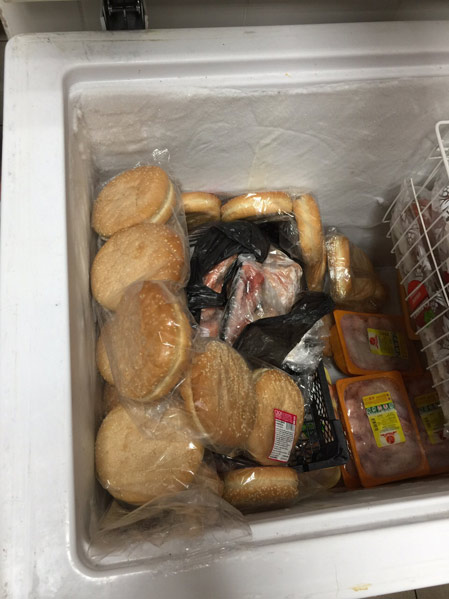 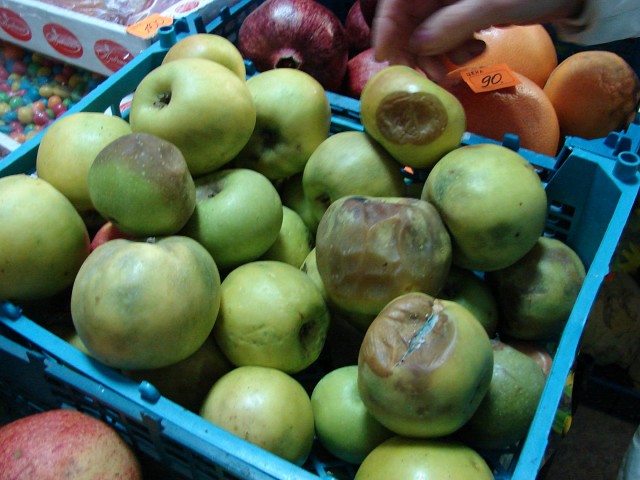 Типовые нарушения выявленные в непродовольственных магазинах
Всего объектов с выявленными нарушениями – 7.
Всего выявлено нарушений – 10, в том числе:
1. Не доведение до сведения покупателя необходимую и достоверную информацию о товарах и их изготовителях, обеспечивающую возможность правильного выбора товаров – 5 (50,0%); 
2. Нарушение закона № 15-ФЗ «Об охране здоровья граждан от воздействия окружающего табачного дыма и последствий потребления табака» – 2 (20%);
     - договор содержит условия, ущемляющие права потребилелей – 2 (20%); 









Типовые нарушения выявленные в магазинах, реализующих смешанную продукцию 
Всего объектов с выявленными нарушениями –1.
Всего выявлено нарушений – 7, в том числе:
     - Проведение производственного контроля; 
     - Нарушение требований, предъявляемых к уборочному инвентарю и его хранению;
     - Несвоевременное обучение, медицинский осмотр, вакцинация персонала; 
     - Нарушение условий хранения пищевой продукции; 
     - Нарушение требований обращения с отходами; 
     - Не проводится дезинсекция и дератизация помещений; 
     - Отсутствие этикеток (ярлыков) или наличия на этикетке (листе-вкладыше) информации, наносимой в соответствии с требованиями законодательства Российской Федерации, а также нормативной и технической документации.
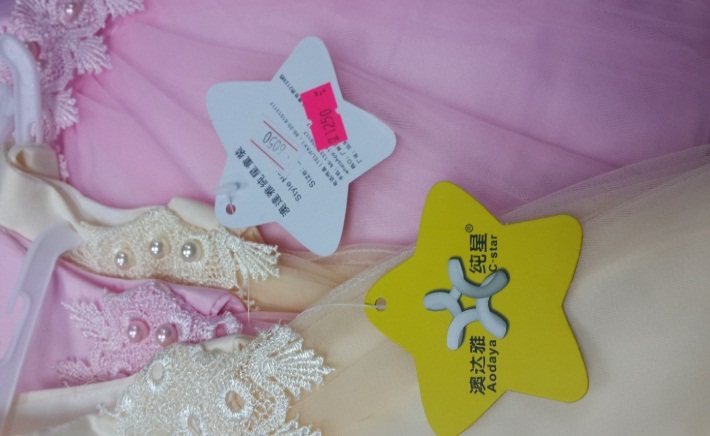 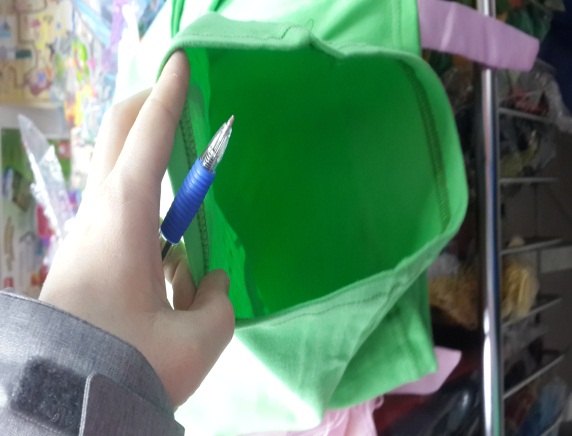 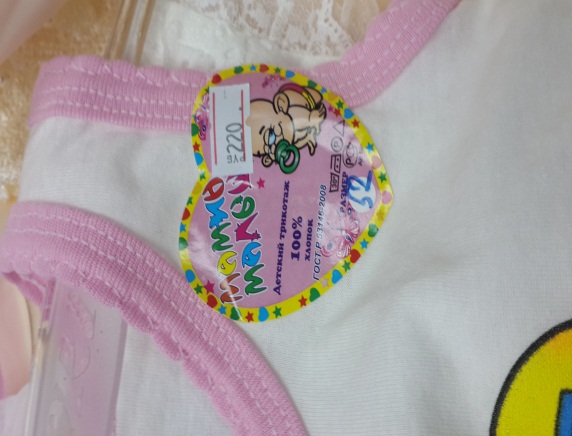 Типовые нарушения выявленные в образовательных организациях
Всего объектов с выявленными нарушениями – 95.
Всего выявлено нарушений – 338, в том числе:
1. Нарушение требований проведения уборки и дезинфекции – 44 (13,0%);
2. Отделка помещений и их содержание не отвечают требованиям – 40 (11,8%
3. Нарушение требований к освещению помещений – 30 (8,9%);
4. Мебель, оборудование, инвентарь не отвечают требованиям – 29 (8,6%); 
5. Не обеспечены условия для соблюдения личной гигиены детей – 26 (7,7%);
6. Нарушаются требования к системе вентиляции – 23 (6,8%);
7. Качество воды не отвечает установленным требованиям – 21 (6,2%);
8. Нарушение требований  к столовой посуде, ее обработке и хранению - 19 (5,6%); 
9. Площадь помещений не соответствует количеству детей – 17 (5,0%);
10. Нарушения при организации питания – 12 (3,6%);
     - Несвоевременное обучение, медицинский осмотр, вакцинация персонала – 12 (3,6%);
11. Расписание занятий не отвечает требованиям – 10 (3,0%); 
     - Нарушение условий хранения пищевой продукции – 10 (3,0%); 
12. Нарушение требований водоснабжения и водоотведения – 9 (2,7%);
     - Нарушение требований при приеме детей в учреждение (фильтр, справки) – 9 (2,7%);
13. ЭМИ от ПЭВМ не соответствуют нормативам – 7 (2,1%); 
     - Оборудований пищеблока не отвечает требованиям – 7 (2,1%); 
14. Параметры микроклимата не соответствуют нормативам – 5 (1,5%);
15. Проведение производственного контроля – 4 (1,2%).
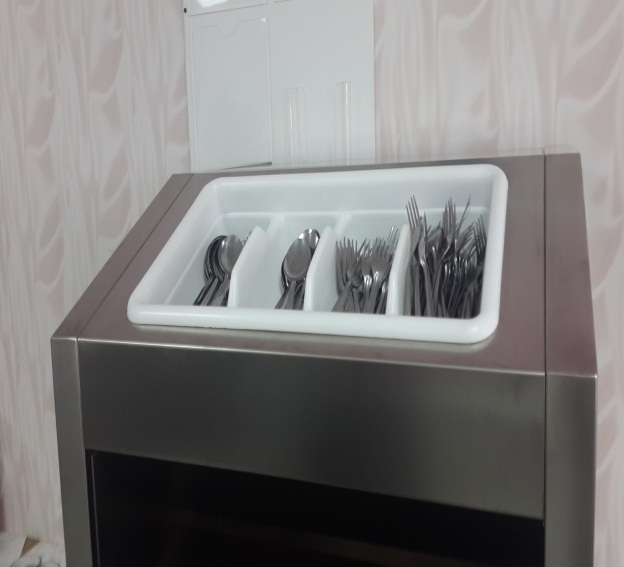 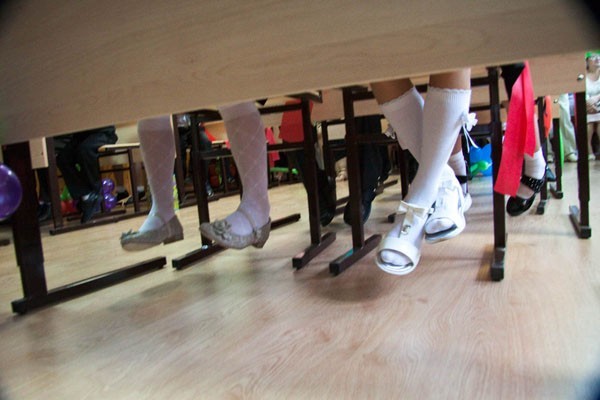 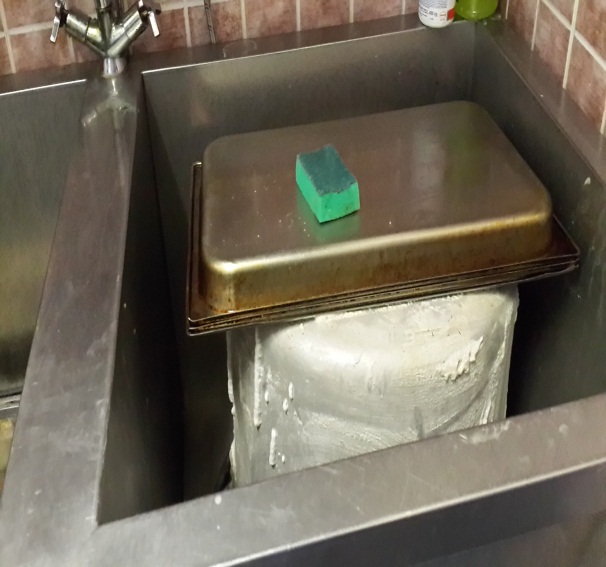 Типовые нарушения выявленные в летних оздоровительных учреждениях
Всего объектов с выявленными нарушениями – 63.
Всего выявлено нарушений – 123, в том числе:
1. Нарушение требований при организации питания – 23 (18,7%);
2. Нарушение требований  к столовой посуде, ее обработке и хранению - 22 (17,9%); 
3. Нарушение требований проведения уборки и дезинфекции – 18 (14,6%);
4. Готовые блюда не отвечают требованиям  – 11 (8,9%);
5. Отделка помещений и их содержание не отвечают требованиям – 9 (7,3%);
6. Нарушение условий хранения пищевой продукции – 8 (6,5%);
7. Несвоевременное обучение, медицинский осмотр, вакцинация – 5 (4,1%);
8. Нарушение требований обращения с отходами – 4 (3,3%);
    - Качества воды не отвечает установленным требованиям  – 4 (3,3%);
9. Не обеспечены условия для соблюдения личной гигиены детей – 3 (2,4%);
    - Мебель, оборудование, инвентарь не отвечают требованиям – 3 (2,4%);
    - Нарушение требований к проведению дезинсекции и дератизация помещений  – 3 (2,4%).
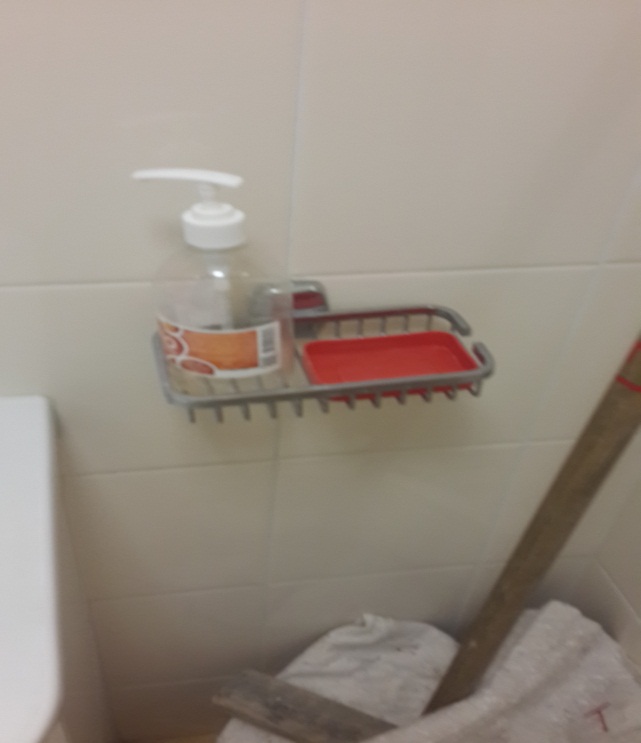 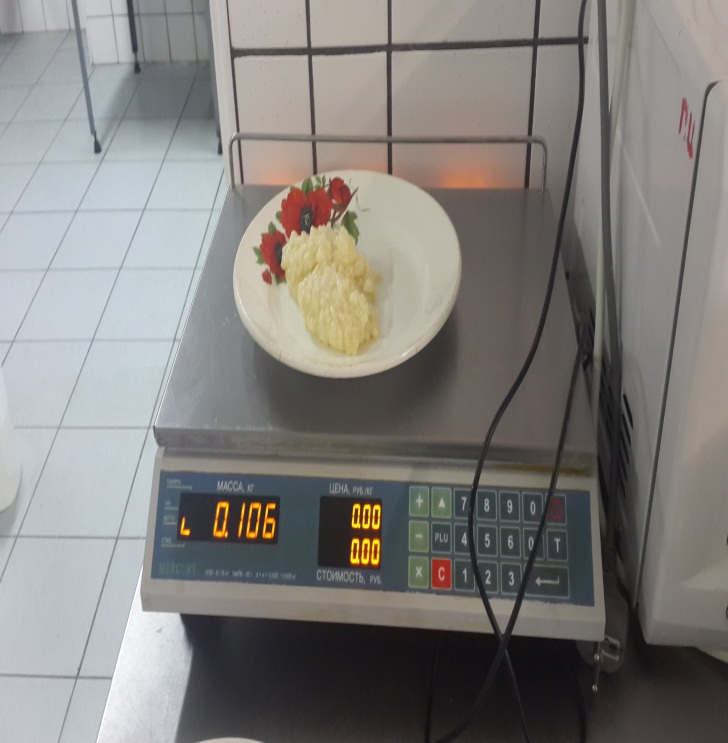 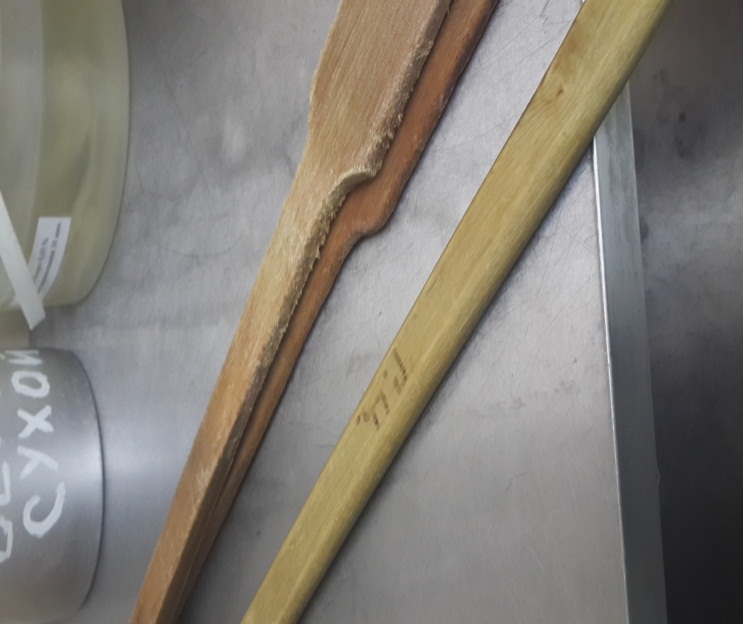 Типовые нарушения выявленные в лечебно-профилактических организациях
Всего объектов с выявленными нарушениями – 15.
Всего выявлено нарушений – 62, в том числе:
1. Нарушение требований при организации питания – 9 (14,5%);
2. Нарушение требований к отделке помещений – 6 (9,7%);
    - Нарушение требований при хранении медпрепаратов, вакцины – 6 (9,7%);
3. Нарушение требований при работе в очагах  – 5 (8,1%);
4. Несвоевременно переданы экстренные извещения – 4 (6,5%); 
    - Проведение производственного контроля – 4 (6,5%); 
5. Нарушение требований проведения уборки, дезинфекционных и стерилизационных мероприятий – 3 (4,8%);
     - Нарушение требований при обращении с медицинскими отходами – 3 (4,8%);
     - Нарушаются требования к системе вентиляции – 3 (4,8%);
     - Несвоевременное обучение, медицинский осмотр, вакцинация персонала – 3 (4,8%).
 Типовые нарушения в организациях социального обслуживания населения  
Всего объектов с выявленными нарушениями – 10.
Всего выявлено нарушений – 32, в том числе:
1. Нарушения требований на пищеблоке (отделка, посуда, продукты) – 7 (21,9%);
2. Нарушение требований проведения уборки – 5 (15,6,0%);
3. Нарушение требований к внутренней отделке – 4 (12,5%);
    - Нарушение требований к освещению помещений – 4 (12,5%);
4. Проведение производственного контроля – 3 (9,4%);
5. Нарушение требований в медицинском кабинете (дез. режим, оборудование) – 2(6,25%);
    - Нарушение требований, предъявляемых к санитарной одежде – 2(6,25%).
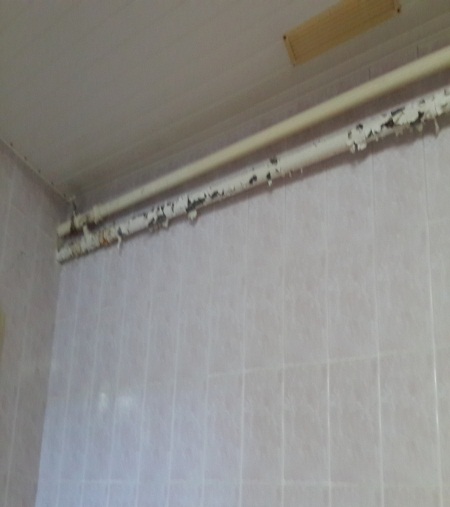 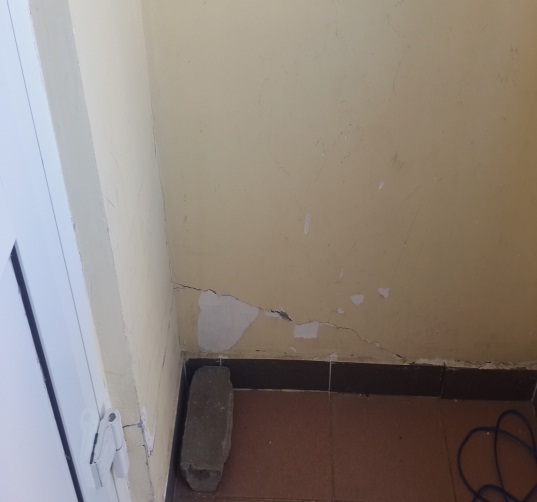 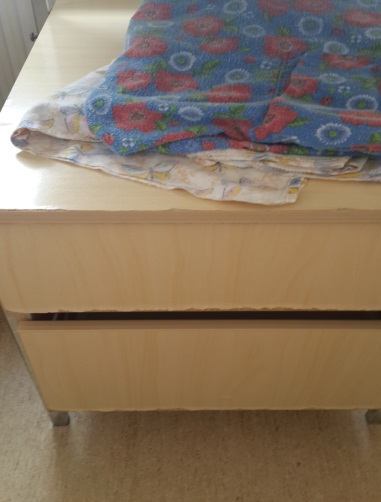 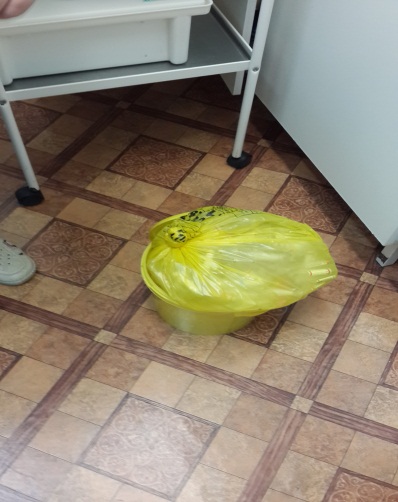 Типовые нарушения выявленные в промышленных предприятиях
Всего объектов с выявленными нарушениями – 17.
Всего выявлено нарушений – 50, в том числе:
1. Нарушение требований к отделке помещений – 9 (18,0%);
2. Бытовые помещения не отвечают требованиям – 7 (14,0%);
3. Проведение производственного контроля – 6 (12,0%);
    - Нарушение требований при обращении с отходами – 6 (12,0%); 
4. Отсутствует паспорт канцерогеноопасного производства – 5 (10,0%);
5. Нарушение требований при использовании ИИИ – 4 (8,0%);
6. Нарушение требований к вентиляции – 2 (4,0%);
    - Нарушение требований водоснабжения и водоотведения – 2 (4,0%);
    - Нарушение требований в медицинском кабинете (дез. режим, оборудование – 2 (4,0%).









Типовые нарушения в организациях, предоставляющих коммунальные услуги 
Всего объектов с выявленными нарушениями – 22.
Всего выявлено нарушений – 32, в том числе:
1. Качество воды не отвечает требованиям – 13 (40,6%);
2. Уровень шума и/или вибрации в квартире выше ПДУ – 3 (9,4%);
    - Не проводится дезинсекционные и дератизационные мероприятия – 3 (9,4%).
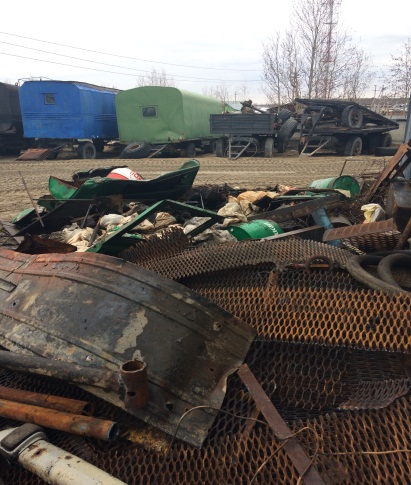 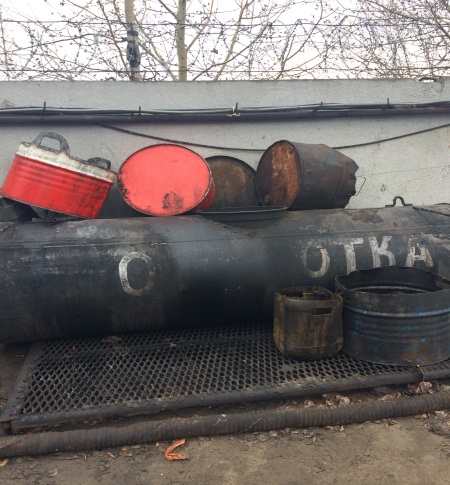 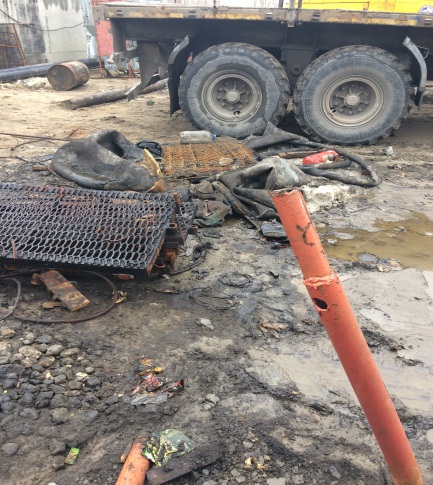 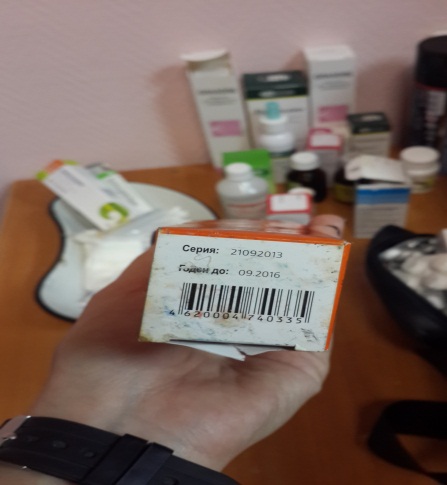 Типовые нарушения выявленные на объектах бытового обслуживания
Всего объектов с выявленными нарушениями – 6.
Всего выявлено нарушений – 11, в том числе:
1. Нарушение требований, предъявляемых к уборочному инвентарю и его хранению – 3 (27,3%);
2. Несвоевременное обучение, медицинский осмотр, вакцинация персонала – 1 (9,9%);
     - Проведение производственного контроля – 1 (9,9%);
     - Нарушение требований, предъявляемых к санитарной одежде персонала  – 1 (9,9%);
     - Отсутствует централизованное водоснабжение  – 1 (9,9%);
     - Нарушение требований к вентиляции  – 1 (9,9%);
     - Нарушение требований проведения уборки и дезинфекционных мероприятий  – 1 (9,9%);
     - договор содержит условия, ущемляющие права потребителей  – 1 (9,9%).
 
Типовые нарушения выявленные в развлекательных центрах
Всего объектов с выявленными нарушениями – 6.
Всего выявлено нарушений – 6, в том числе:
1. Не обеспечена качественная уборка и дезинфекция поверхностей и инвентаря (обнаружены яйца гельминтов (остриц) Enterobiusvermicularis.
Типовые нарушения выявленные на объектах производства пищевой продукции
Всего объектов с выявленными нарушениями – 18.
Всего выявлено нарушений – 55, в том числе:
1. Нарушаются требования обработки оборудования и инвентаря – 9 (16,4%); 
2. Не обеспечены условия для соблюдения личной гигиены персонала – 8 (14,6%);
3. Проведение производственного контроля –  5 (9,1%);
     - продукция не отвечает требованиям – 5 (9,1%);
     - Несвоевременное обучение, медицинский осмотр, вакцинация персонала – 5 (9,1%);
4. Нарушение требований к отделке помещений – 4 (7,3%);
    - Не проводятся дезинсекционные и дератизационные мероприятия – 4 (7,3%).
5. Нарушение требований водоснабжения и водоотведения – 3 (5,5%);
    - Нарушение требований, предъявляемых к санитарно одежде персонала – 3 (5,5%);
     - СЗЗ не установлена – 3 (5,5%).
Благодарю за внимание!